Центр компетенции ГККП«Ясли-сад "Нұр бала» города Кокшетау при отделе образования по городу Кокшетау управления образования Акмолинской области»
Тема компетенций: "Повышение педагогической компетентности и творческой активности педагогов ДО  через использование технологии критического мышления"Цель: знакомство педагогов с опытом работы по применению технологии развития критического мышления в работе с дошкольниками при обучении и воспитании детейЗадачи:-актуализировать знания педагогов об интерактивных методах и приемах подачи материала;-организовать совместную отработку технологии развития критического мышления;-мотивировать педагогов к созданию атмосферы инициативности, творчества;-активизировать самостоятельную работу педагогов, дать возможность заимствовать элементы педагогического опыта для улучшения собственного.
Творческая группа Накенова Дамеш МуратовнаОмарова Альфия ЗинуровнаМихалева Вера ВладимировнаШарипова Гульнар КабыкеновнаКрасникова Людмила НиколаевнаСейтова Улпан Ануарбековна
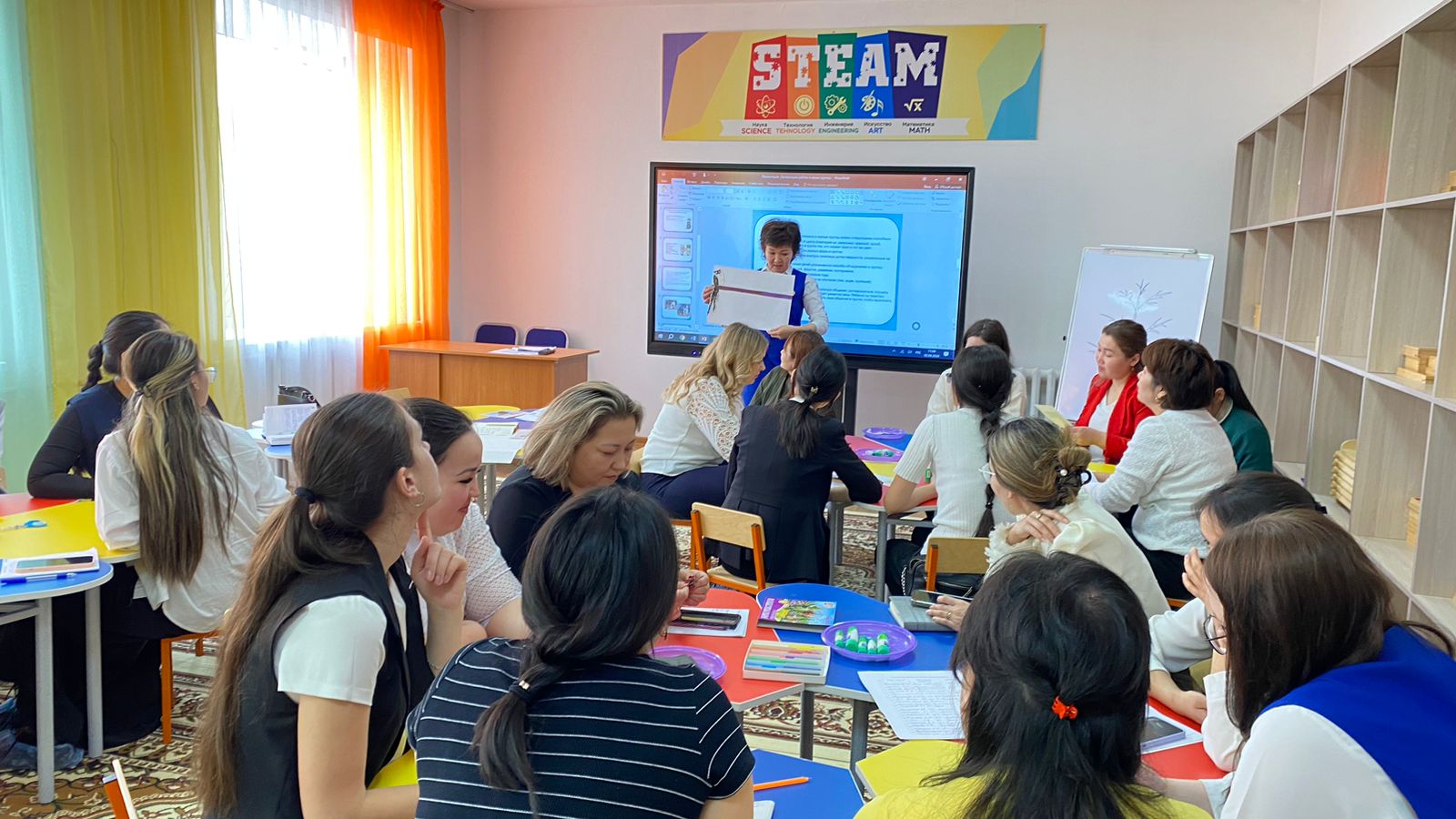 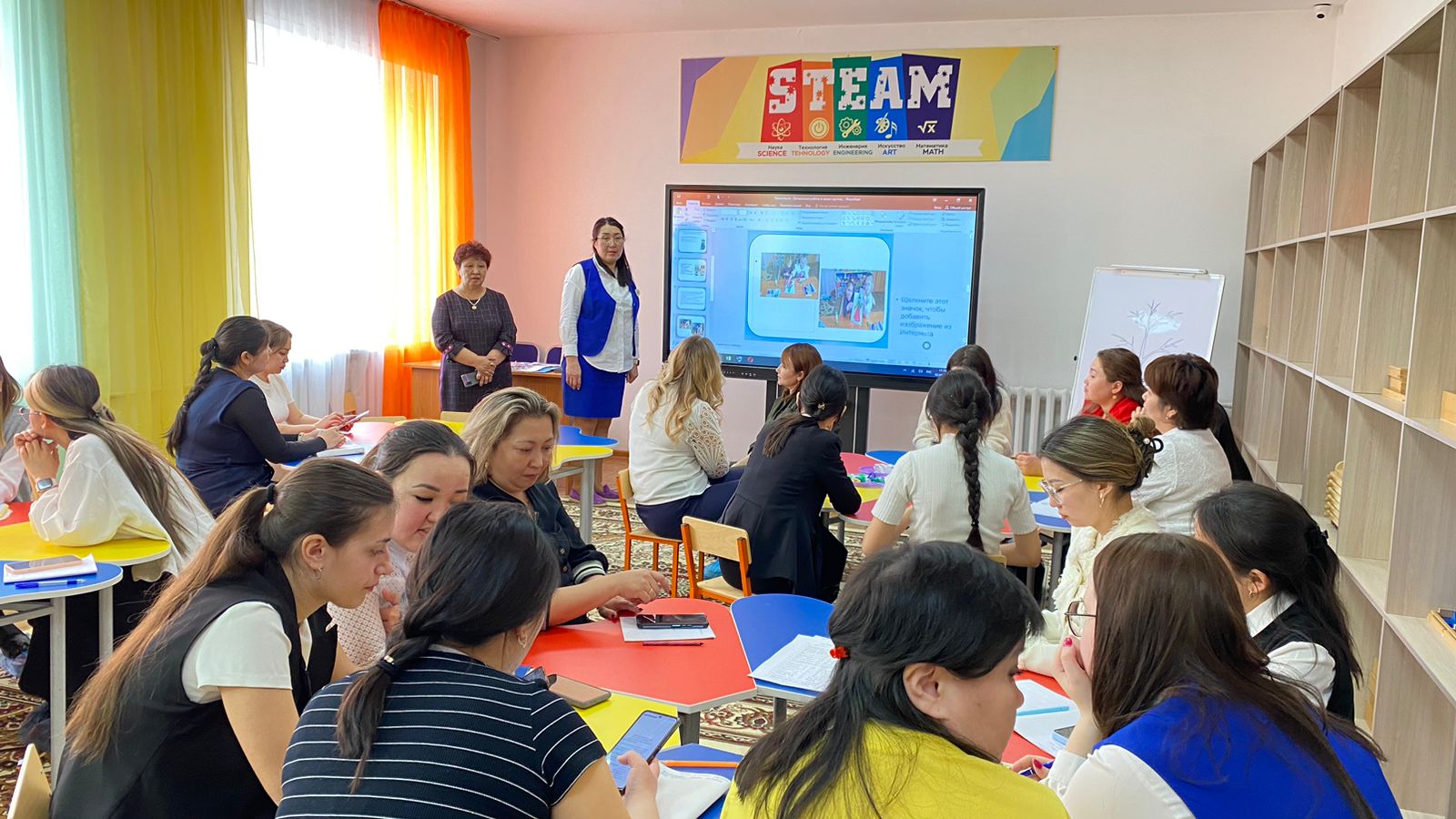 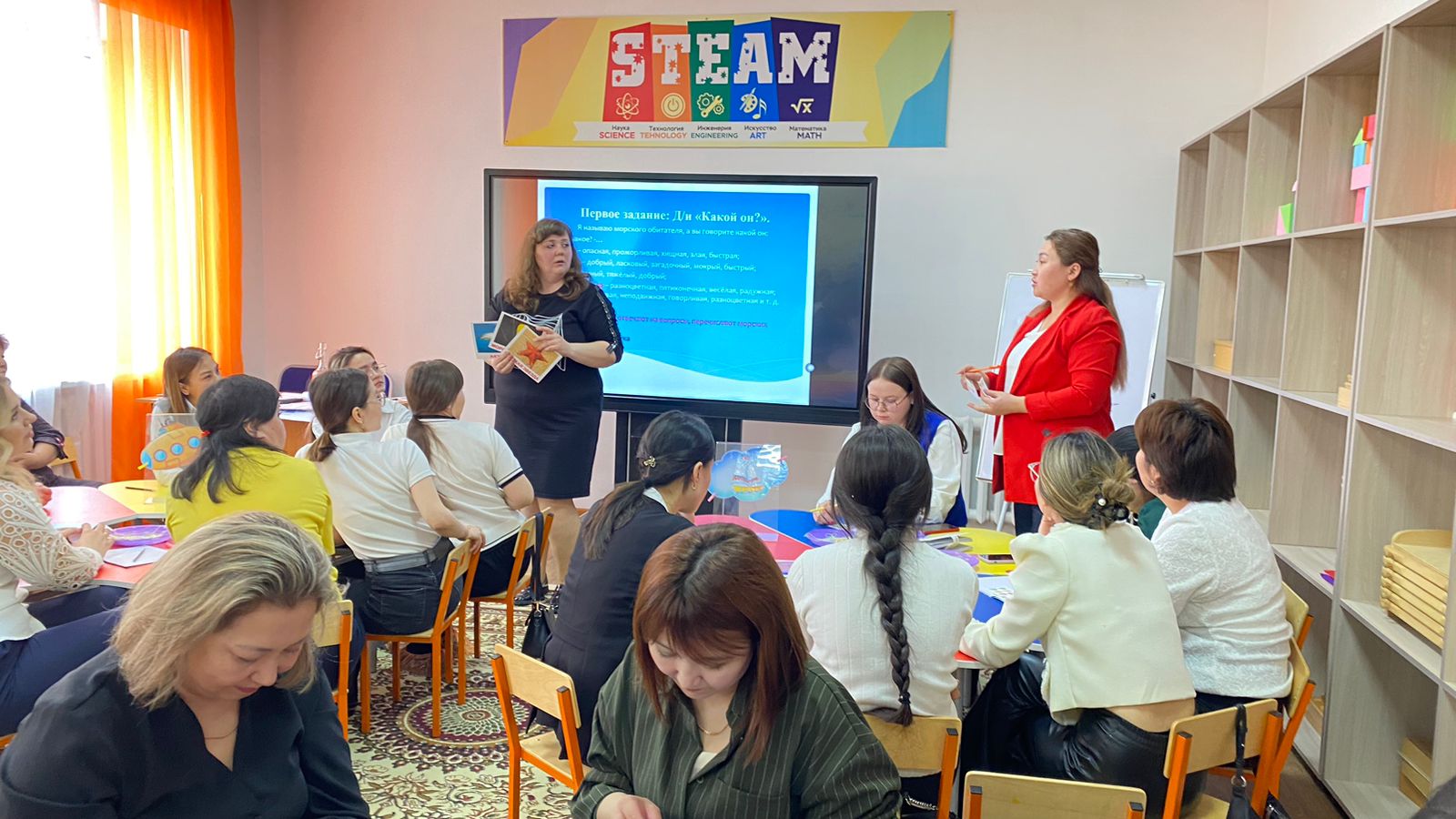 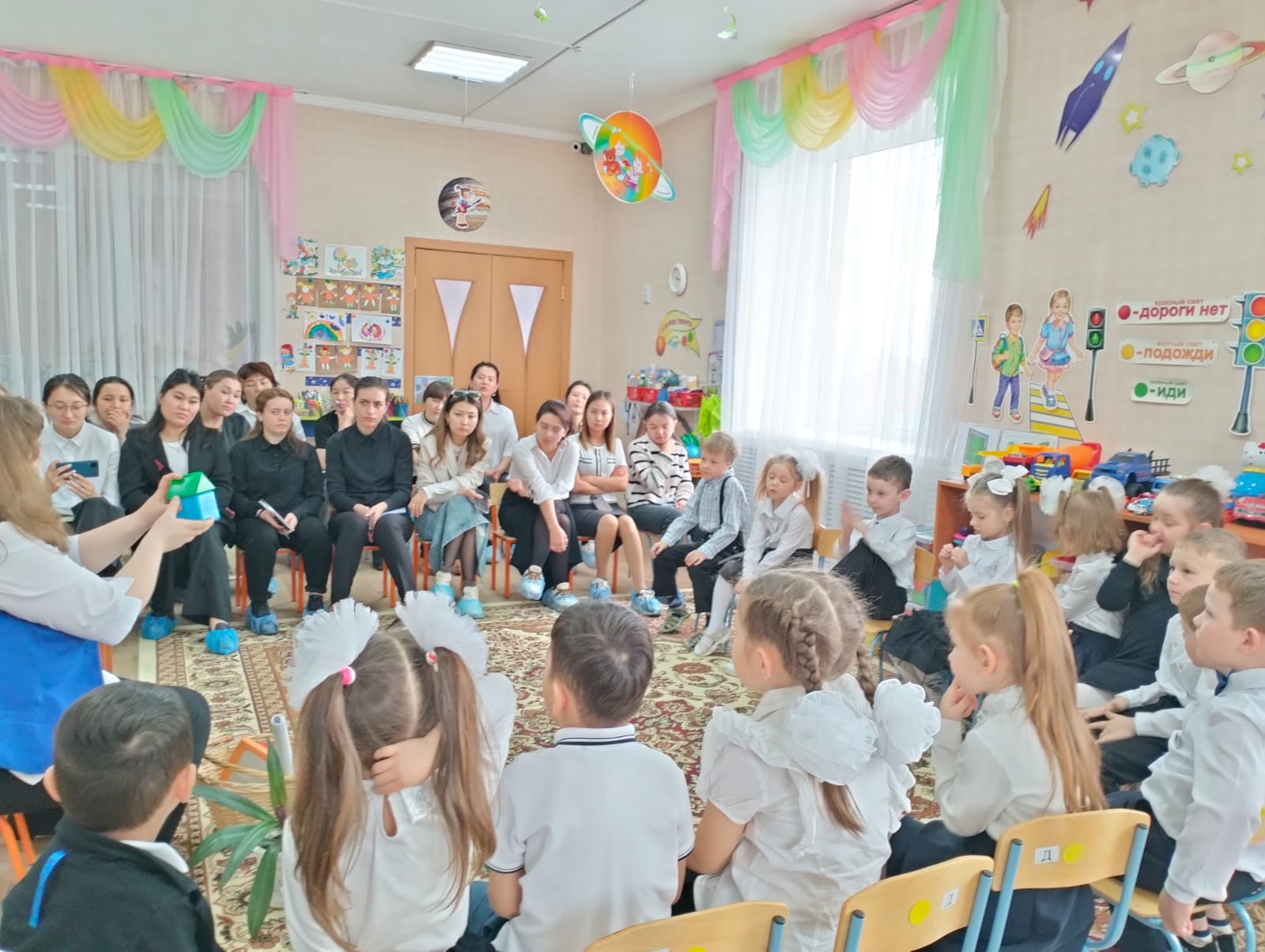 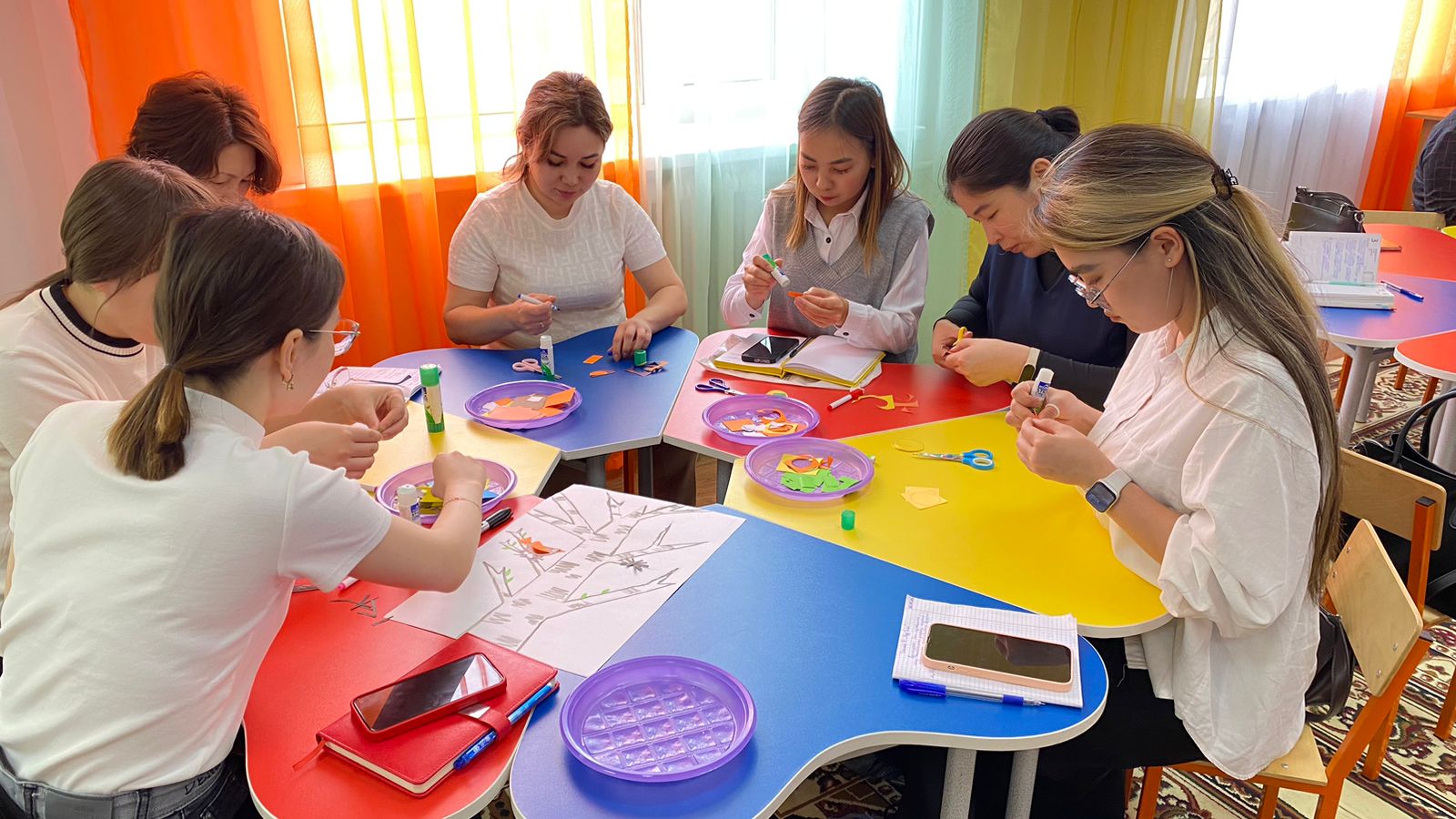 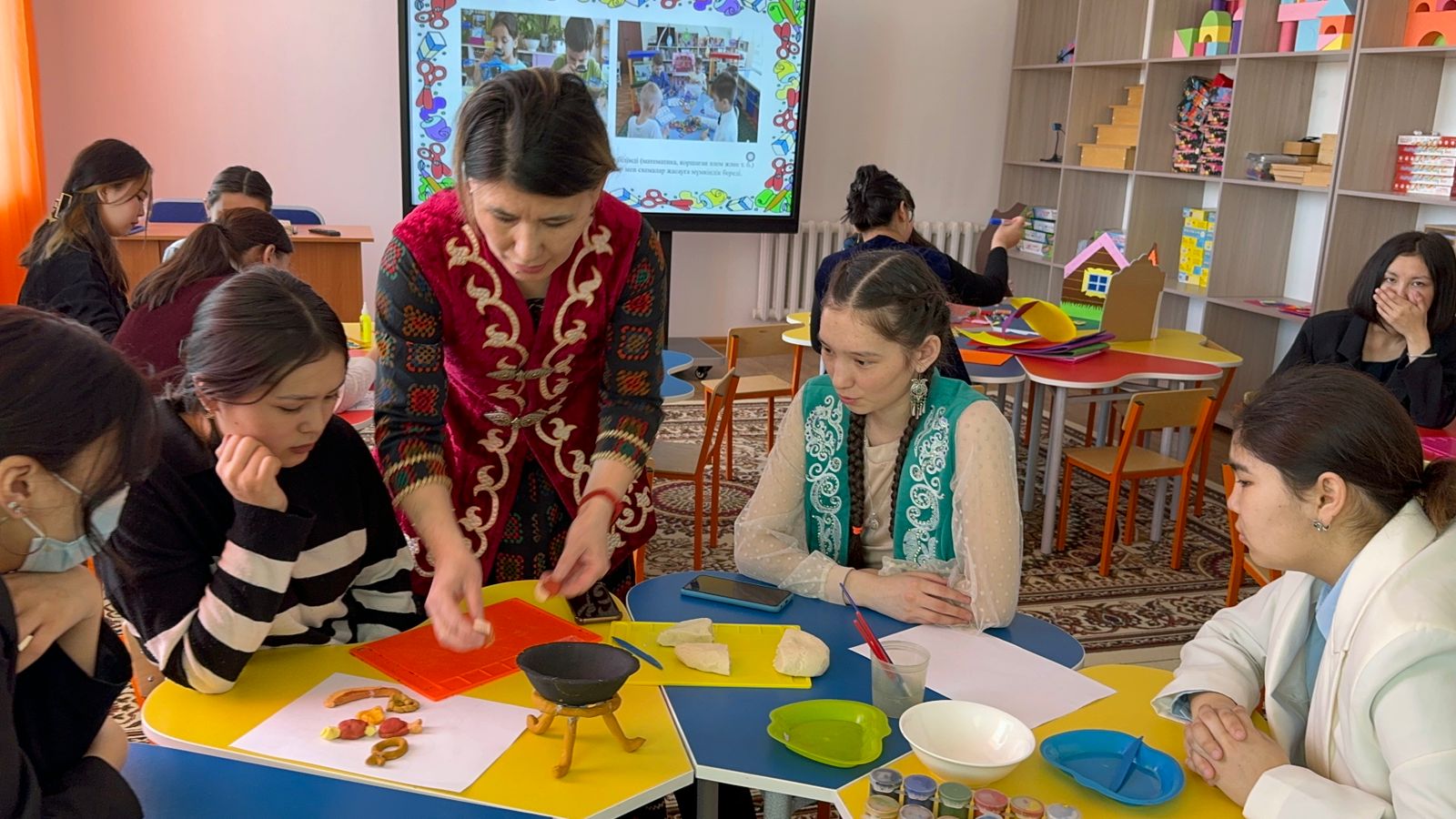 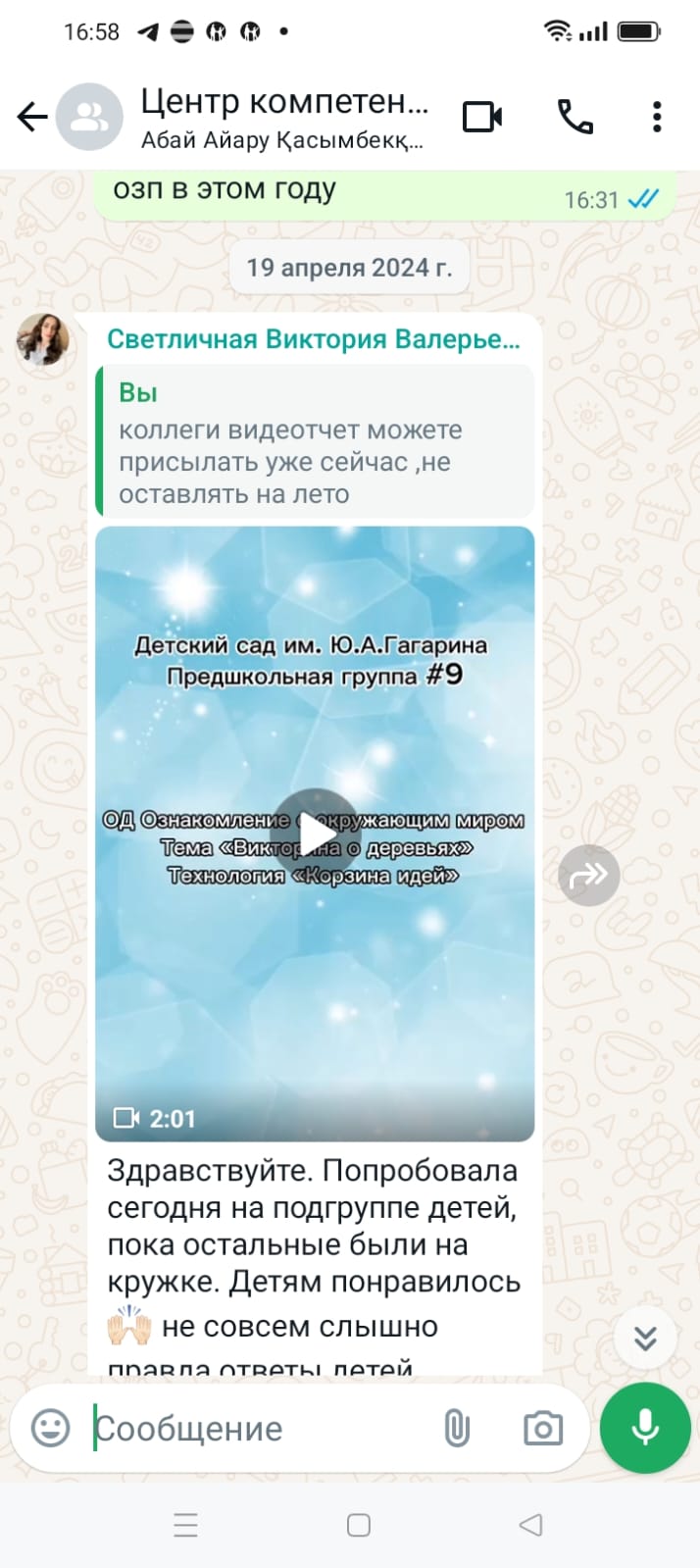 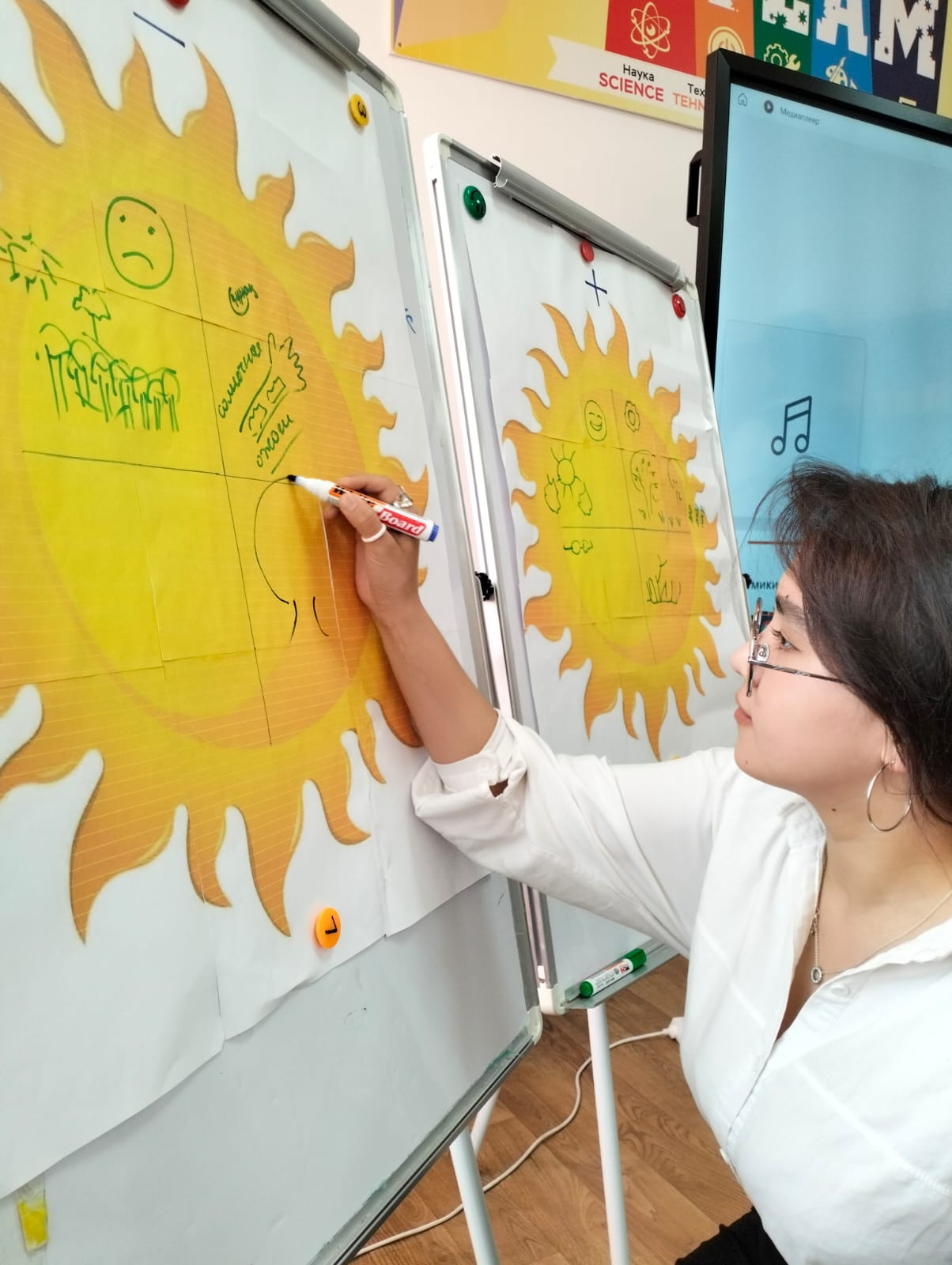 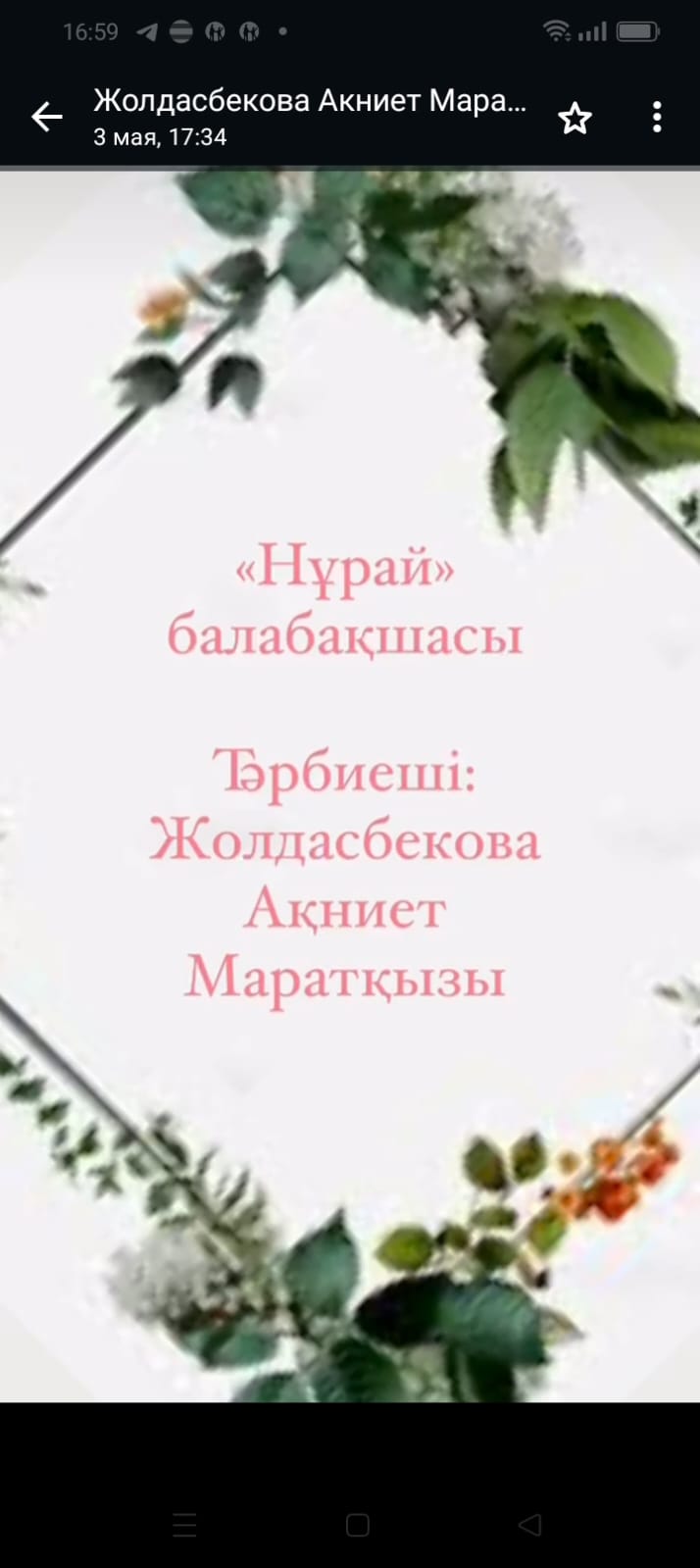 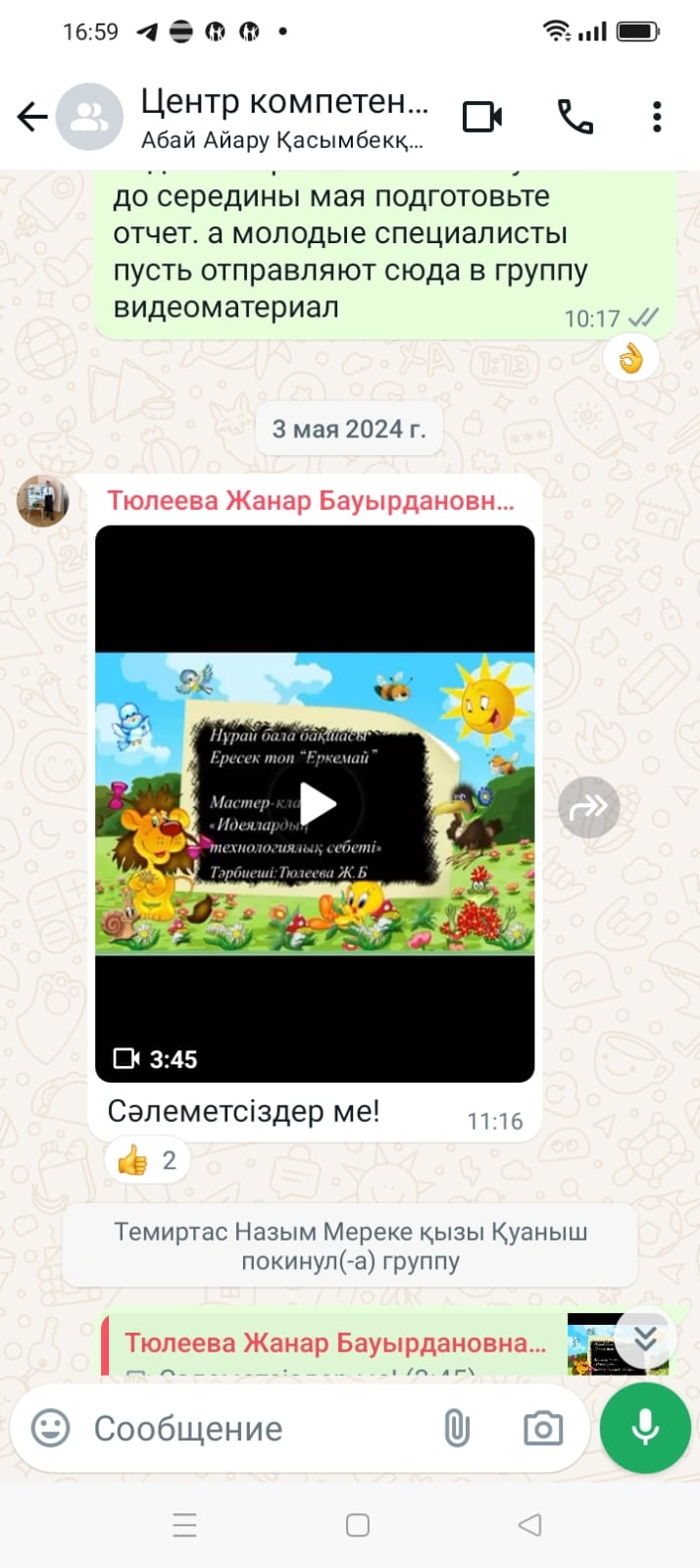 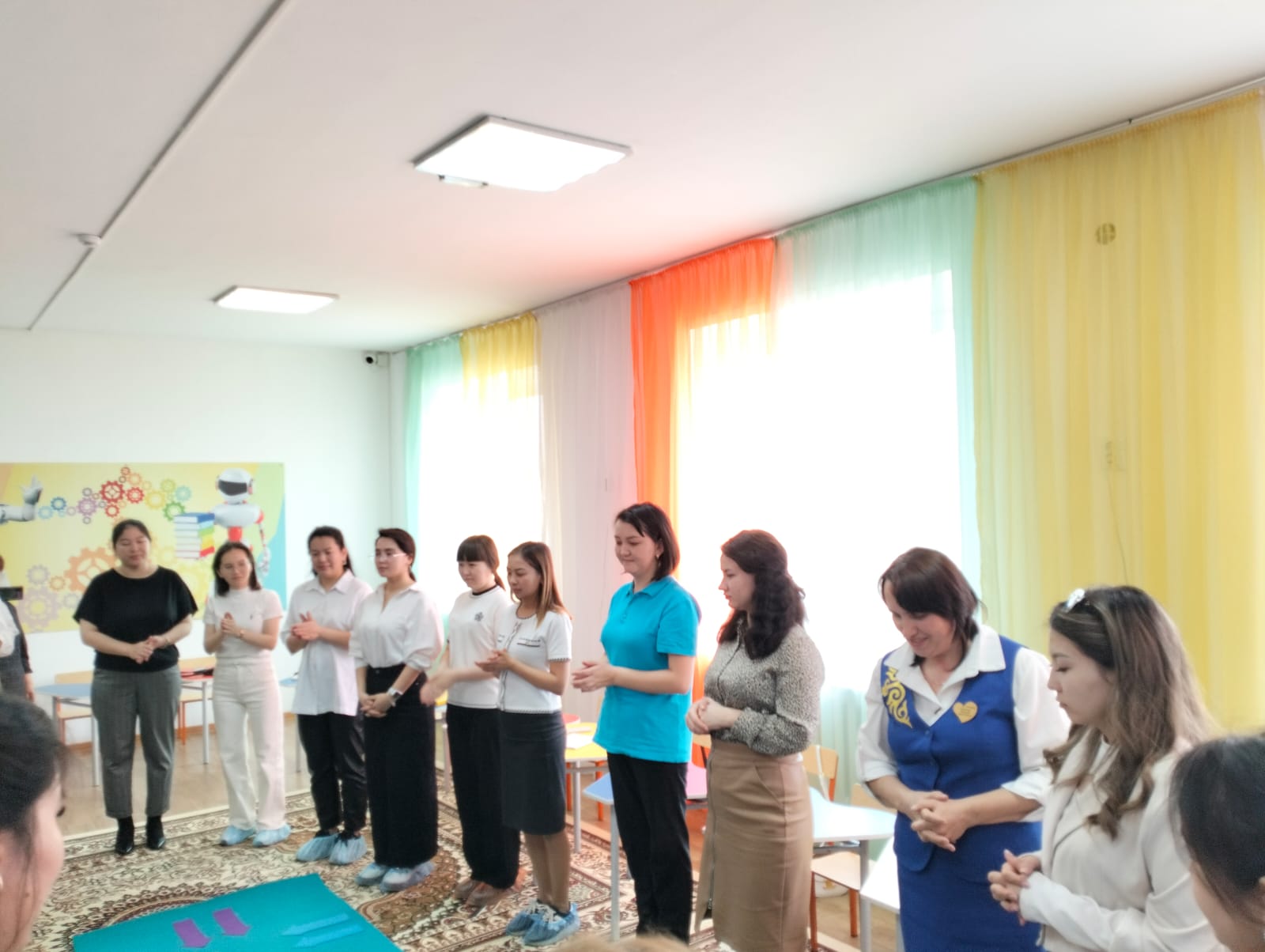 1. Чтобы подравнивать траву на большой площади, кролики должны иметь возможность свободно перемещаться по газону (пастбищу), но на большой площади газона (пастбища) кролики могут разбежаться. Найджел Уэйт предложил использовать кроликов для подравнивания газонной травы на большей площади, причем он не боится, что кролики разбегутся. Что предложил находчивый австралиец?2. Корабль перевозил мороженое и потерпел кораблекрушение! На необитаемом острове (тропики) оказались пассажиры и мороженое! Как спасти мороженое?
3. А сейчас берем телефон, делаем фото облаков и развиваем воображение!  Скидывайте ваши шедевры в нашу группу! Прокачиваем креативную компетенцию!
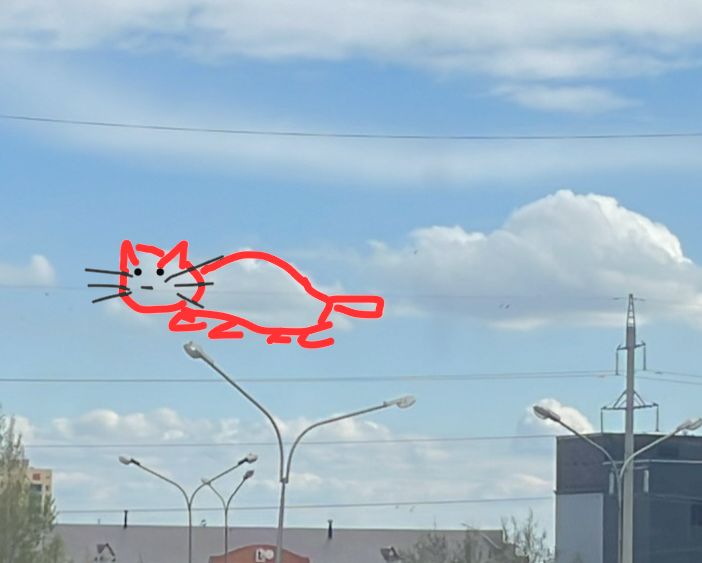 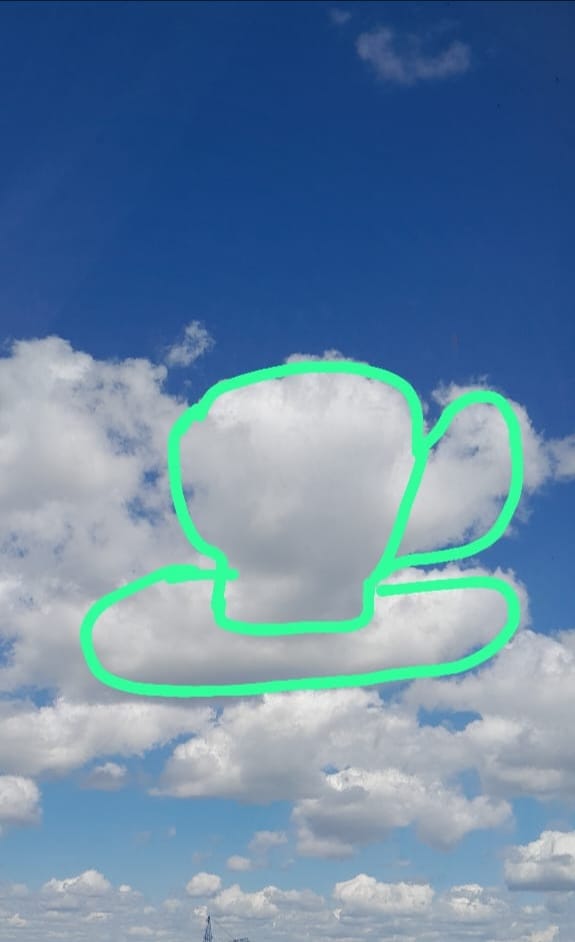 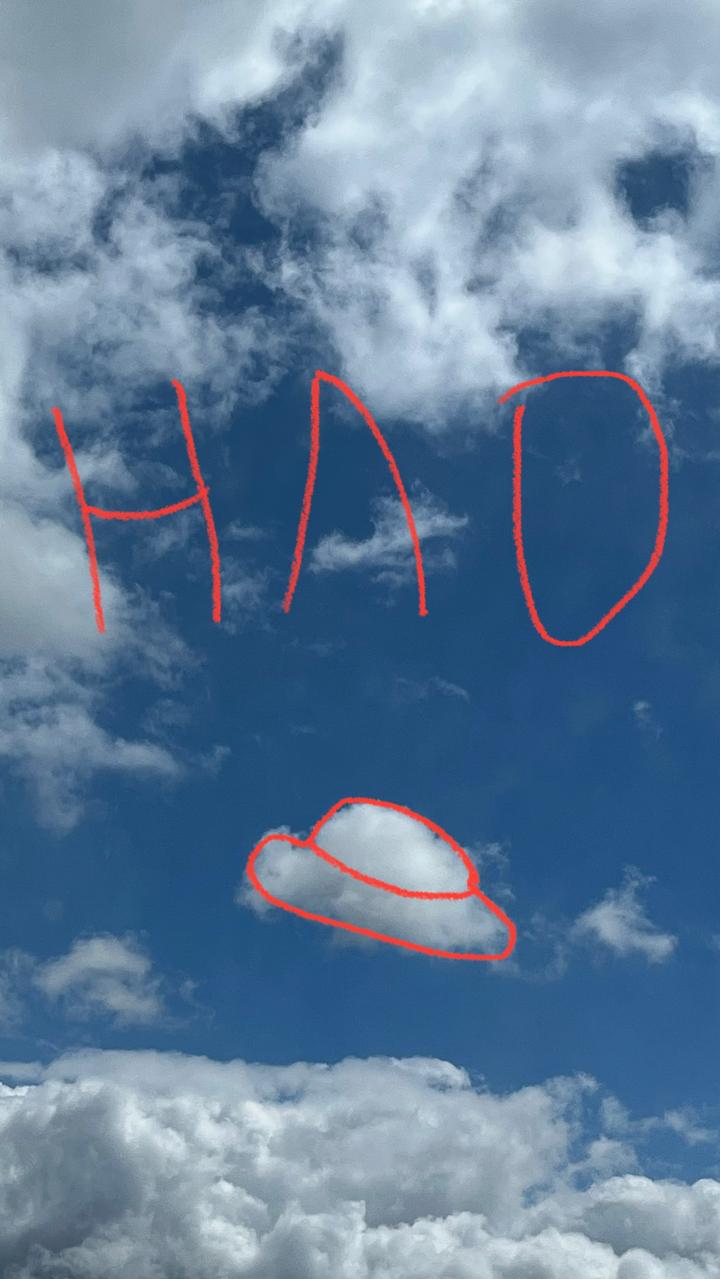 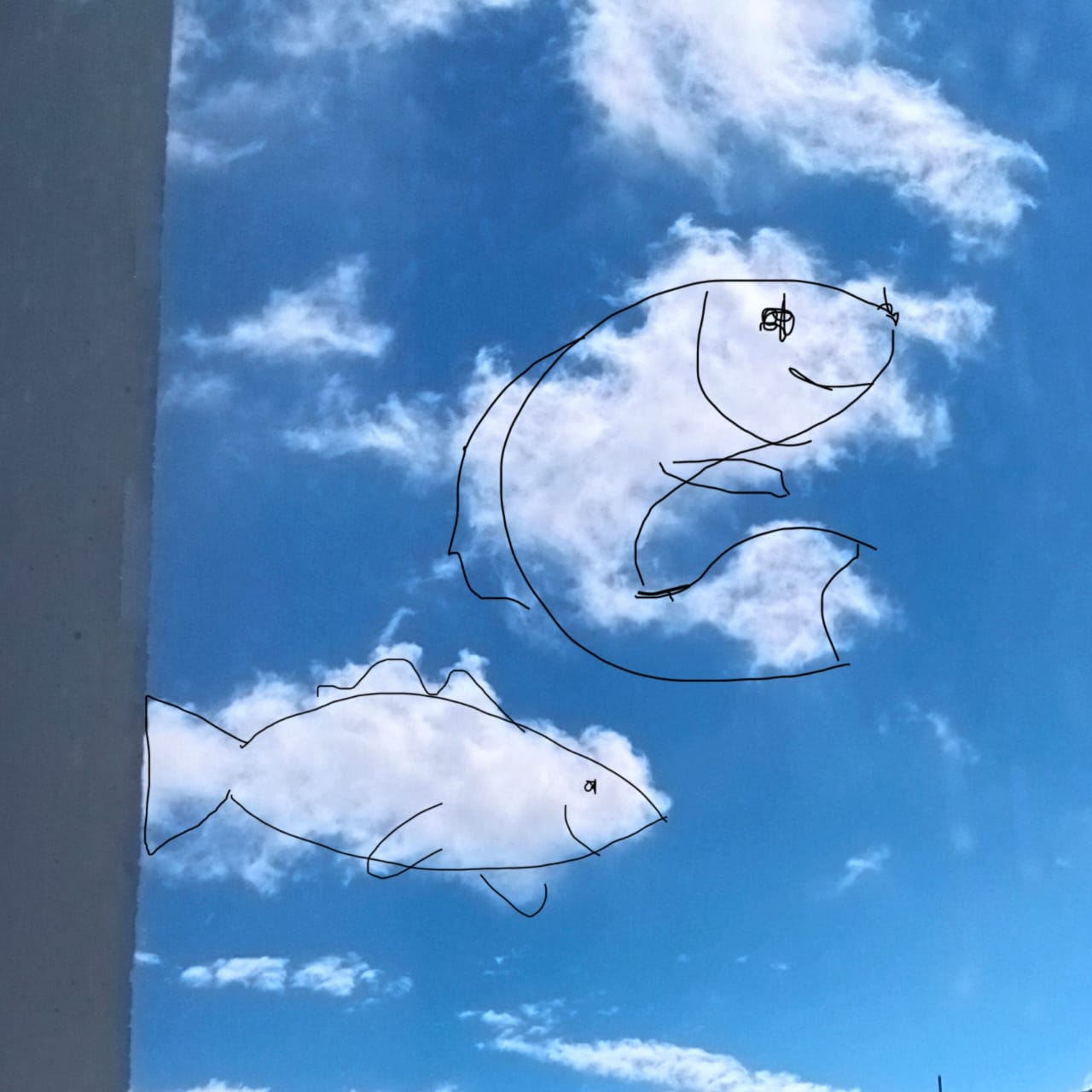 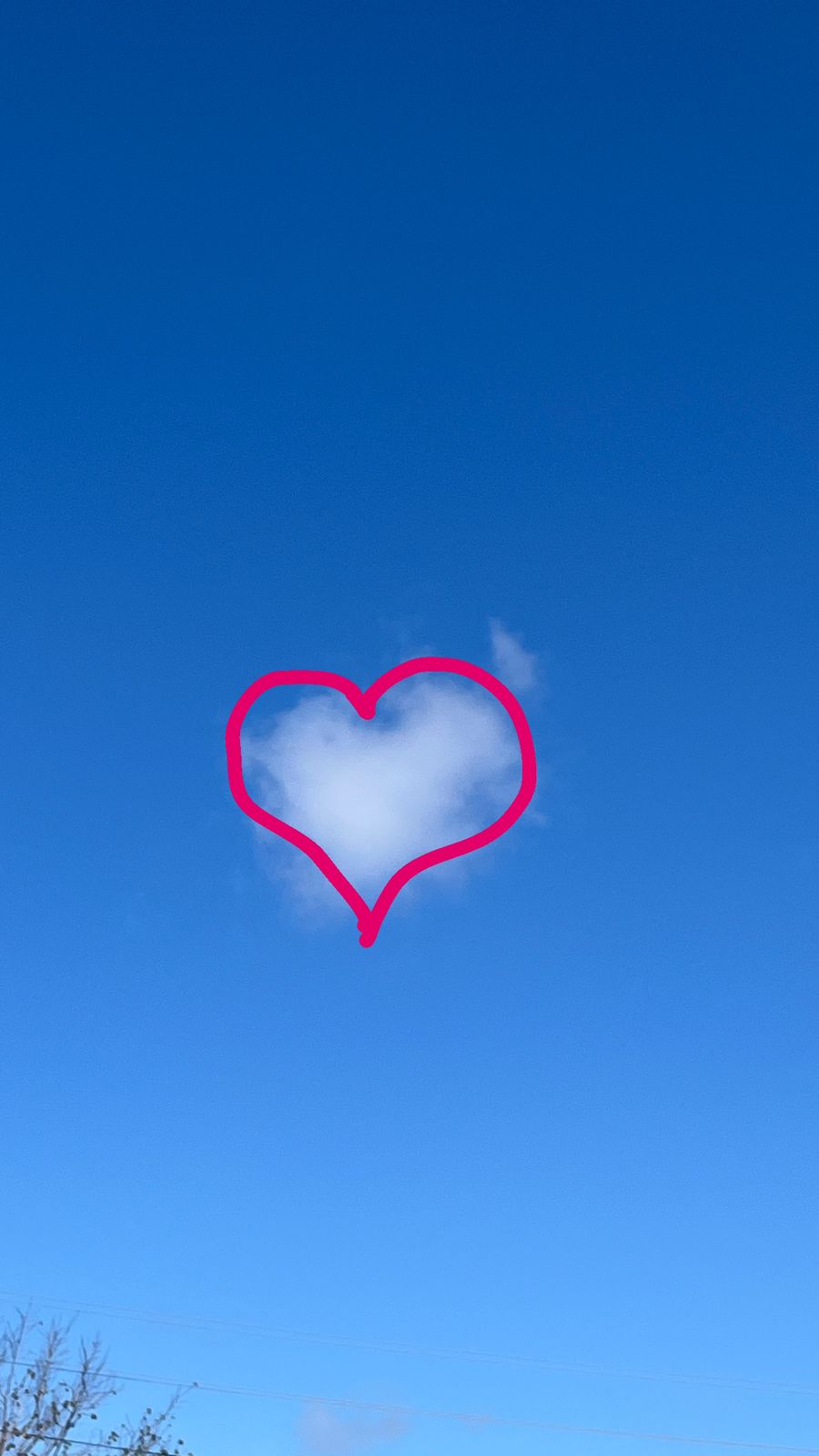 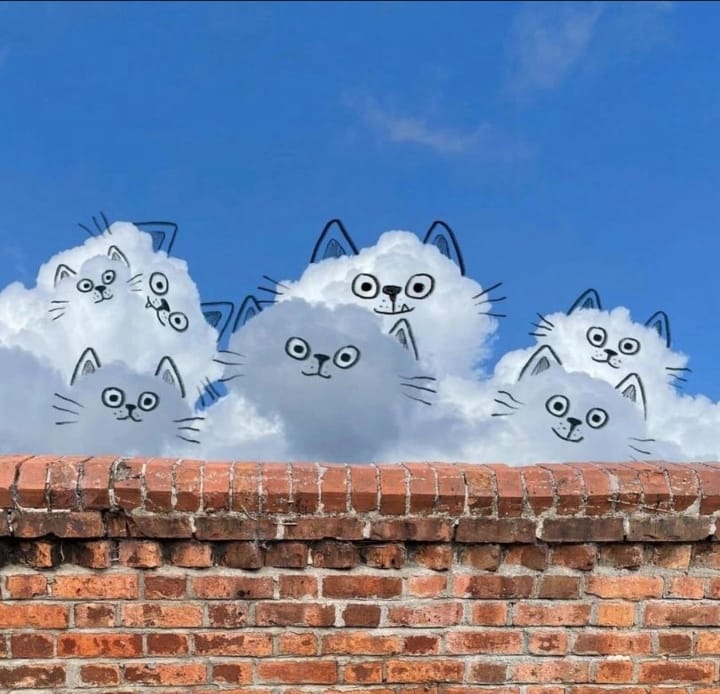 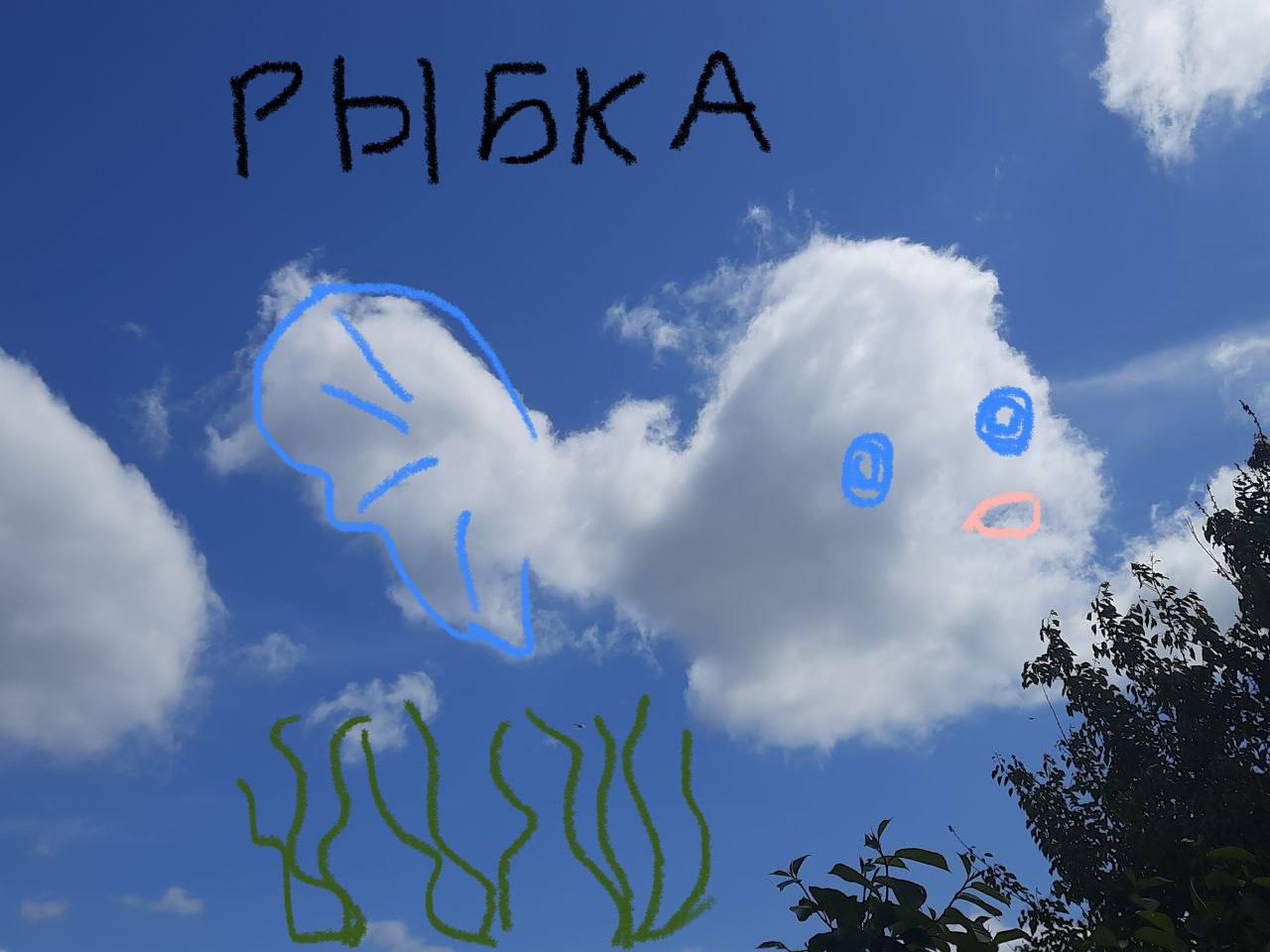